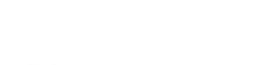 Using Simple QDA Software with Participants:
Results from a Pilot Study
Dr Daniel Turner
daniel@quirkos.com
www.quirkos.com
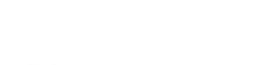 Power to the Participants!
‘Intoxication’ of Dionysus vs 
‘Clarity’ of Apollo
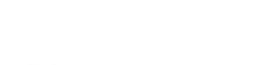 Why?
Power

Setting agendas

Better results
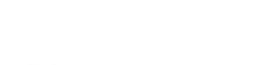 How?
Question development

Data generation

Analysis
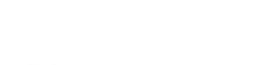 Participant checking
 
Summary engagement

Triangulation
 
Question validation /
development / population
 
Participant led
Consensus or challenge?
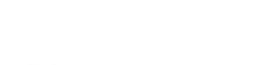 Can technology be a facilitator?
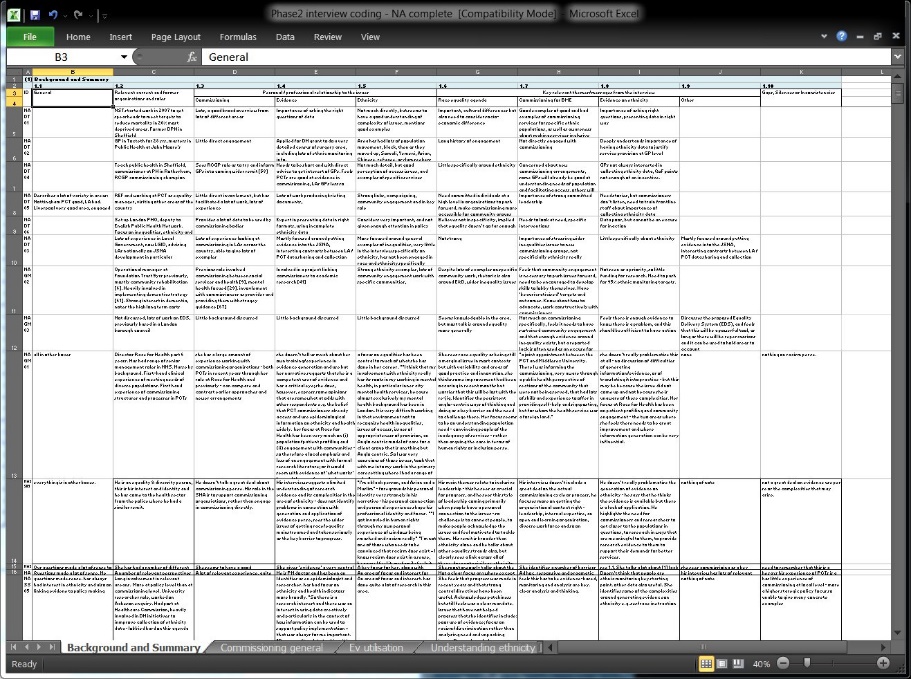 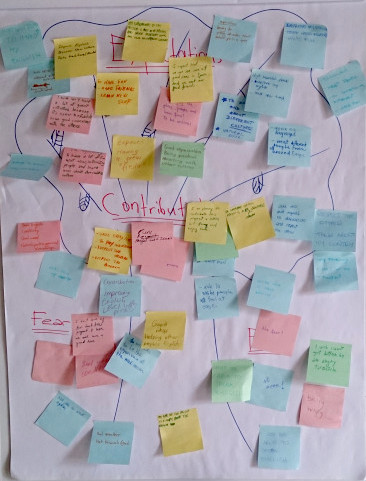 <
?
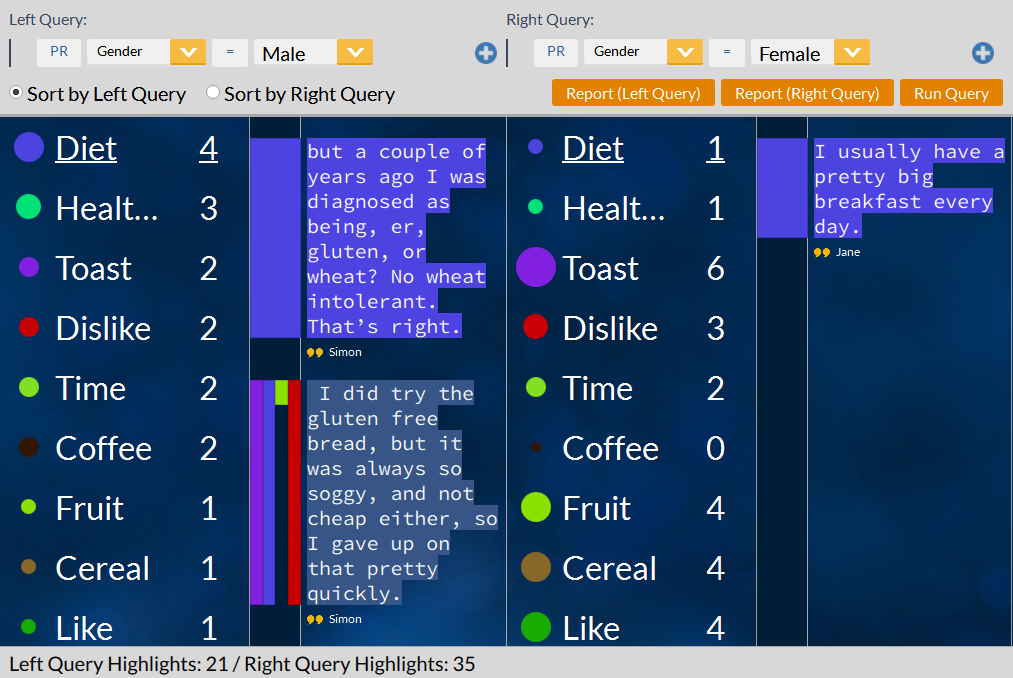 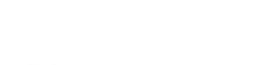 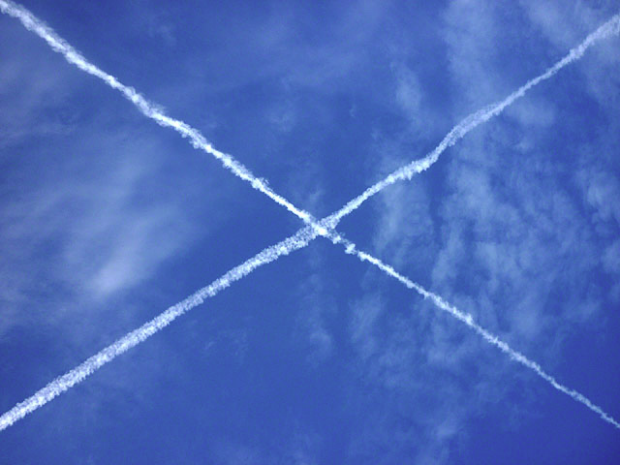 Scottish Referendum Project
 12 Semi-structured interviews
Participant analysis
+
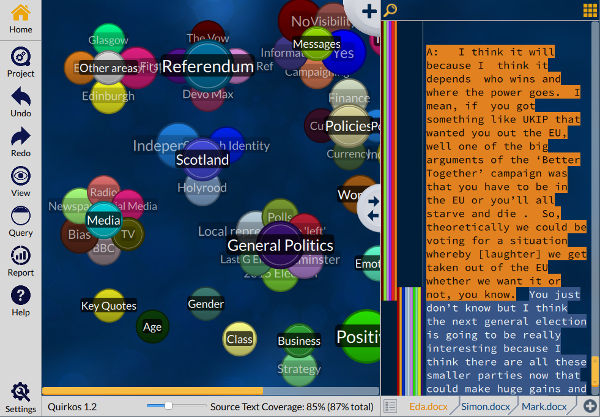 QuirkosSimple qualitative analysis softwareEasy and quick to learn
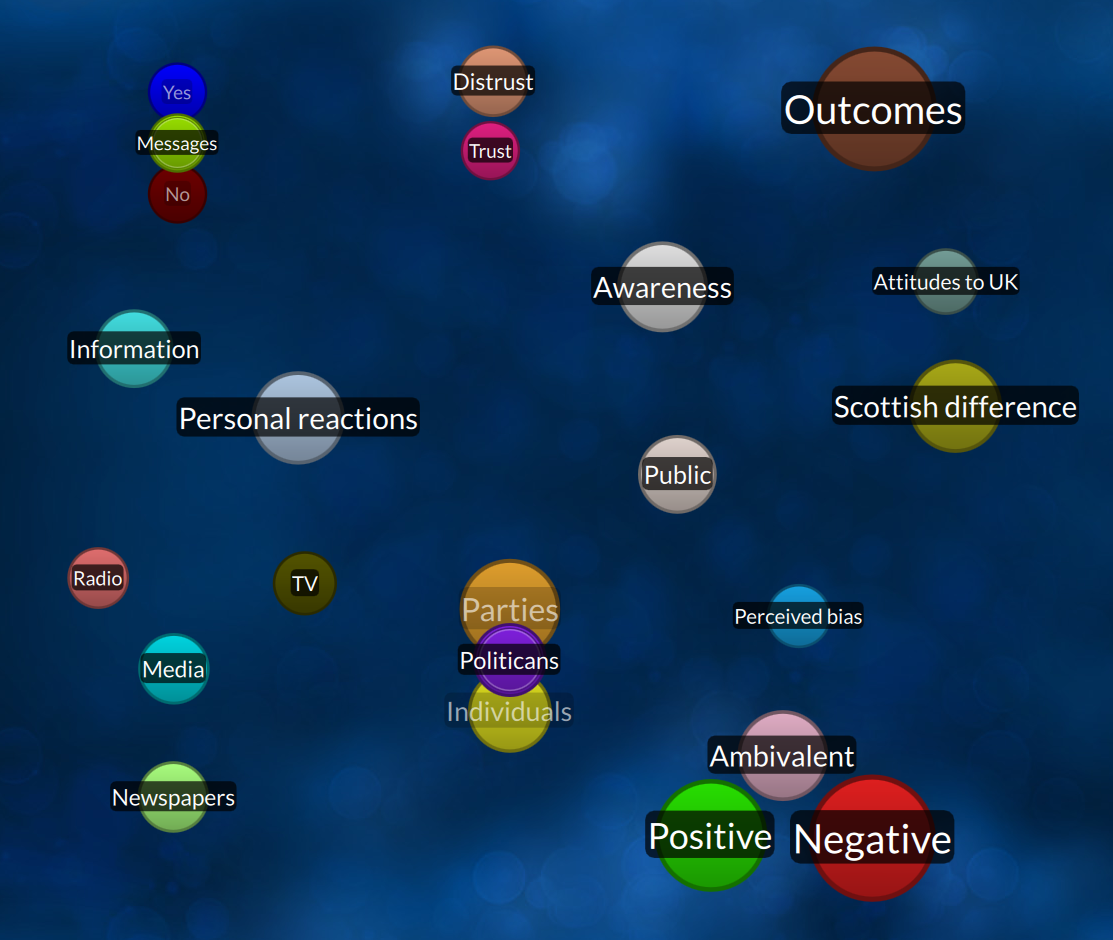 a
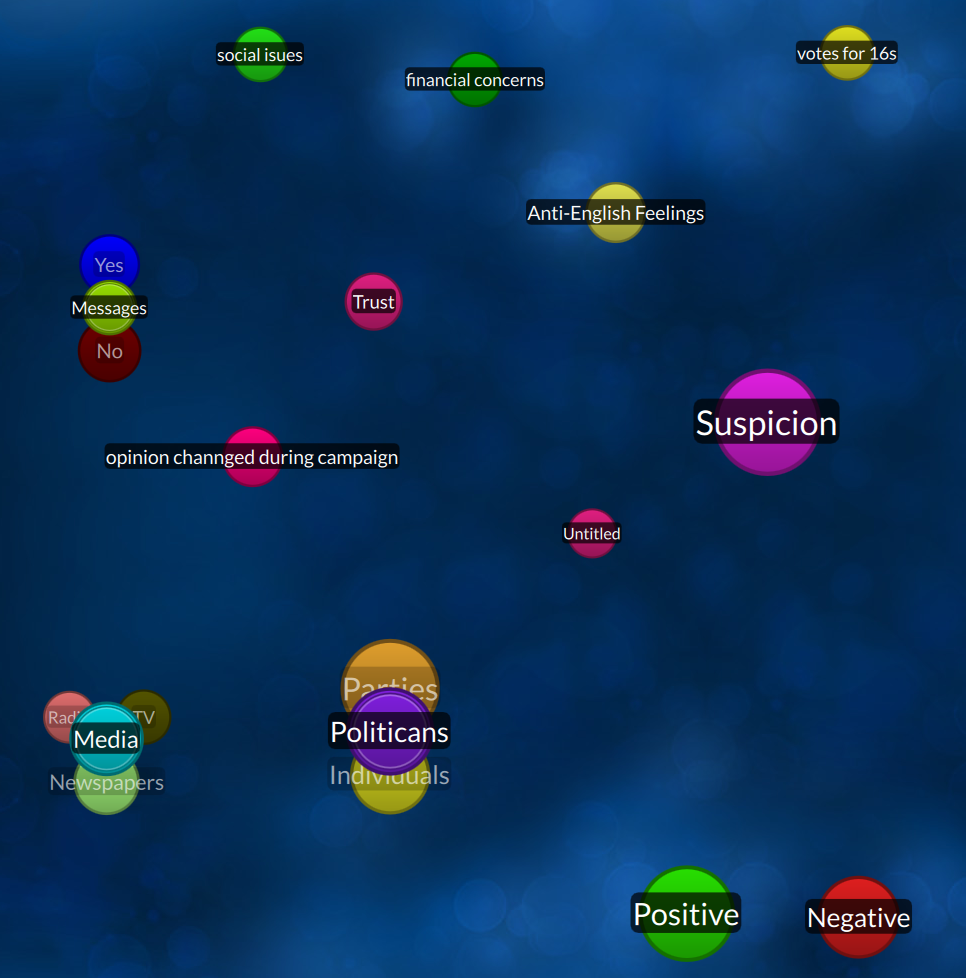 e
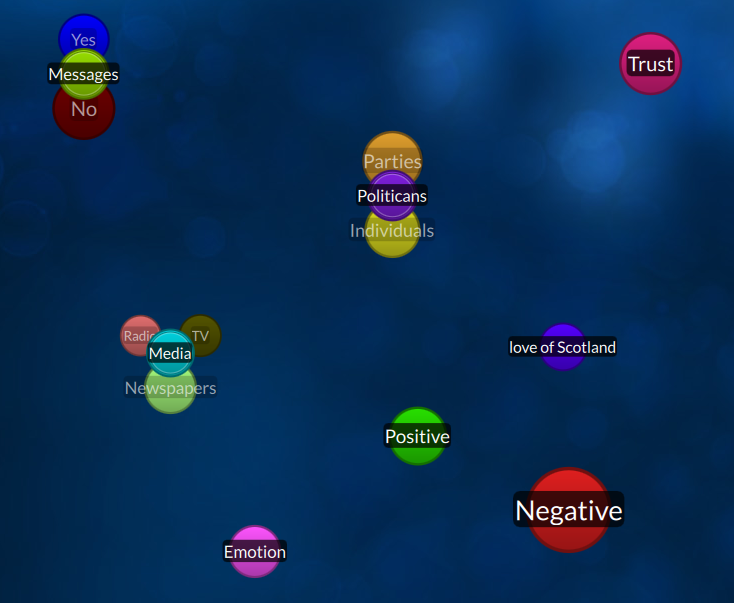 h
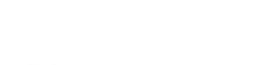 average: 25  21  16
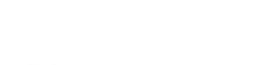 Quotes from participants
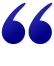 My view on what the categories mean or what the person is saying might change before the end, so I could have actually read the whole thing through before doing the comments
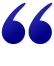 I started adding in categories, and then thinking, ooh, if I’d added that in earlier I could actually have tied it up to such-and-such comment
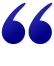 I thought that bit revealed a lot about her political beliefs, and I could feel my emotions entering into my judgement, I felt very negative about her comments, so I decided to leave it,
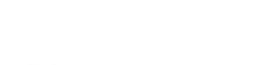 Quotes from participants
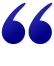 Suspicion, oh yeah, that’s negative trust. Love of Scotland, oh! I put anti-English feelings which is the opposite! Ours are like inverse pictures of each other’s!
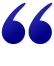 I think I’m better at… quant… quantitative, where this is qual? Qualitative. Subjective stuff. I think I am better at numbers and graphs.
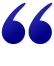 I also didn’t want to leave any comment unclassified, but we could do, couldn’t we? That to me is about the mechanics of using the computer, ticky box thing.
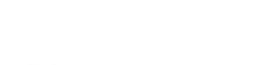 Conclusions
It can work*!

Coding was quick and easy

Useful feedback and grounding

Validates approach for wider use

Method not as important as process?
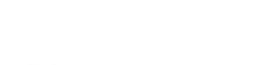 Questions
When is this useful / desirable?
 
Capacity of participants?

How to capture / integrate data?
Full data and summary reports available at: www.quirkos.com/workshops/referendum
More on the workshop methods atwww.quirkos.com/blog
Dr Daniel Turner
daniel@quirkos.com
www.quirkos.com